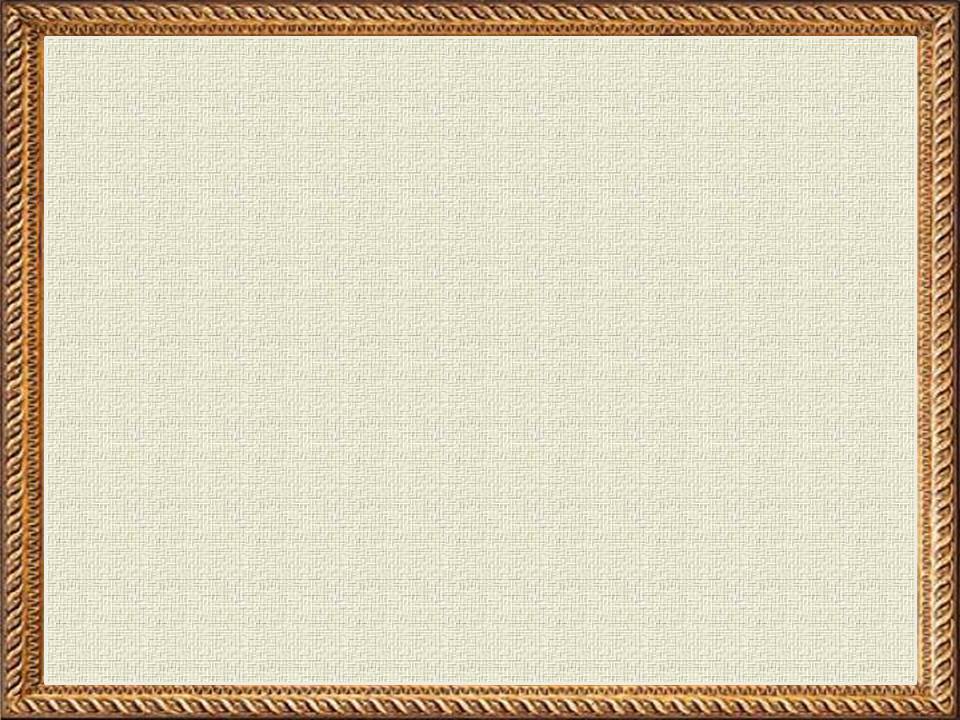 Предыгровые зазывалки, как метод сбора участников будущей совместной игры при помощи специальной речевки, имеет давнюю традицию. 
Зазывалки использовались как зачин, призывающий потенциальных участников к игре:

Чижик-пыжик воробушек,По улоньке скачет,Девиц собираетПоиграть-поплясатьСебя показать?
Или:
Тай-тай, налетай!Кто в жмурки (прятки, салки и т.д.) играй?
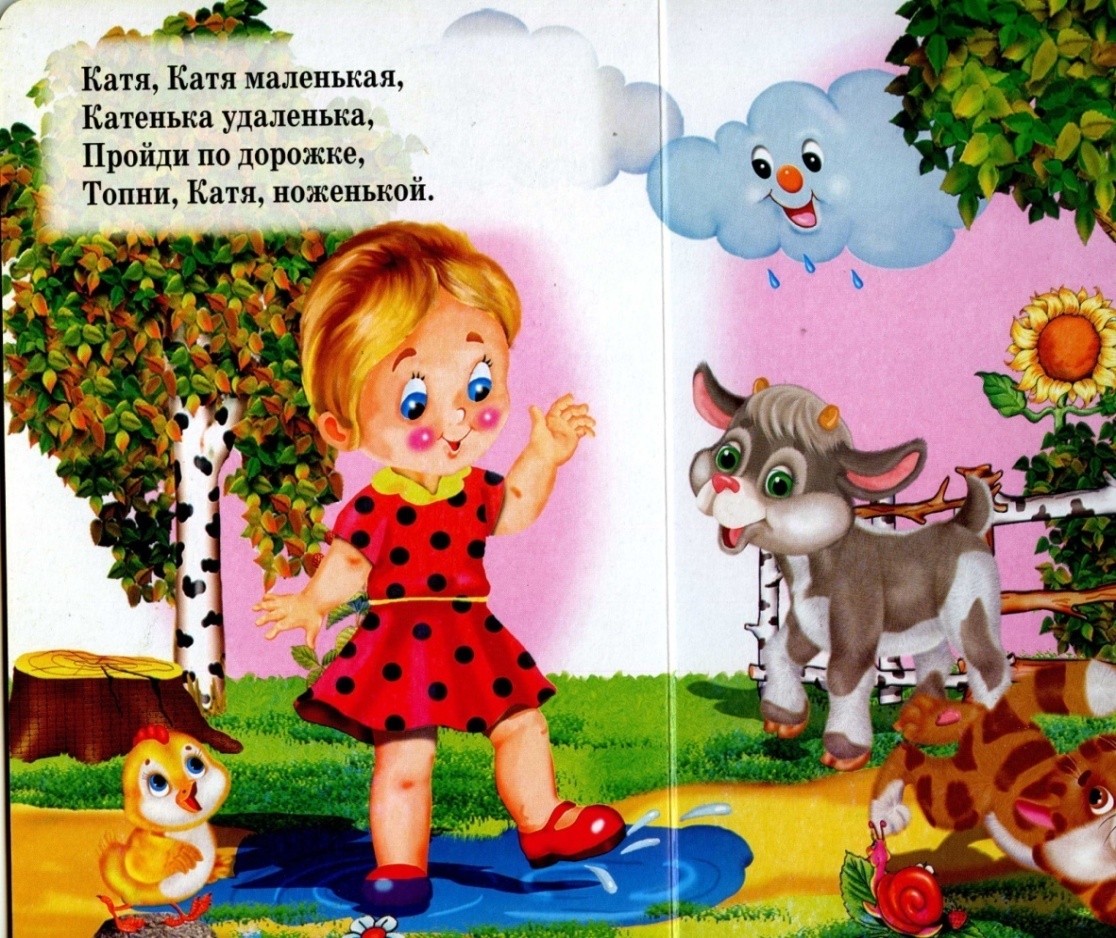 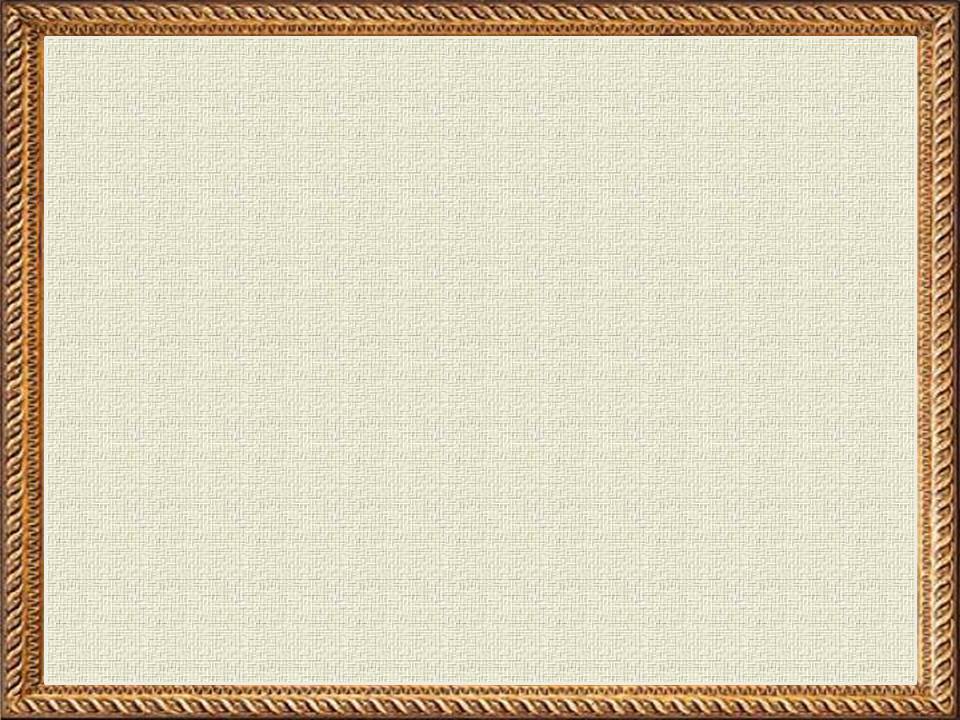 Народная пословица – это широко распространённое образное выражение, метко определяющее какое- либо явление. Пословицы и поговорки называют жемчужиной народного творчества. Они оказывают воздействие не только на разум, но и на чувства человека. Поучения, заключенные в них легко воспринимаются и запоминаются. Обращенные к детям пословицы могут открыть им правила поведения, моральные нормы.
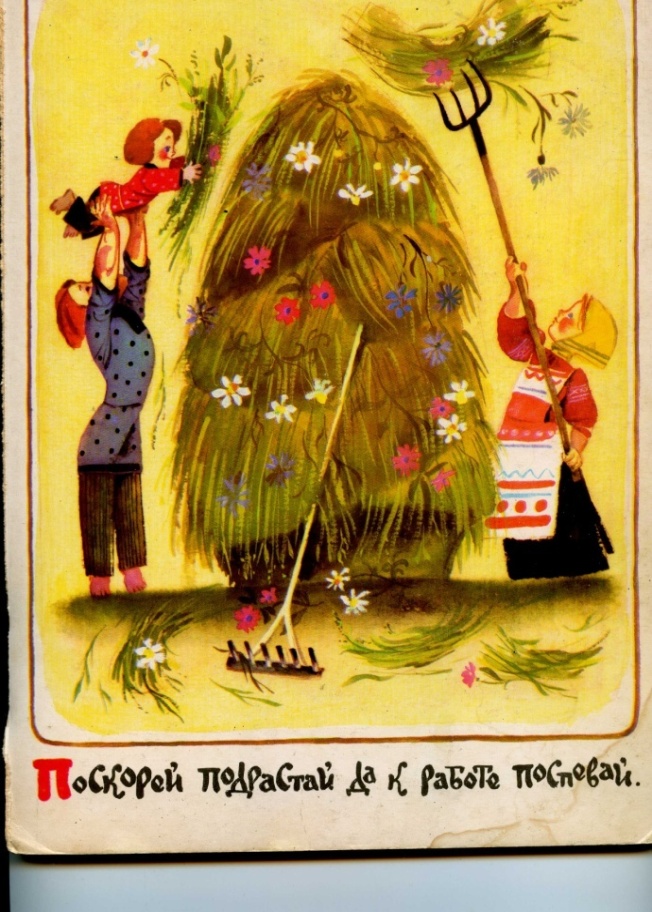 Пословицы и поговорки - своеобразный моральный кодекс, свод правил поведения. В них всегда выражались преданность и любовь к Родине, умение дружить, трудиться, говорилось о том, что надо быть смелым, честным, скромным, добрым, надо любить своих мать и отца.
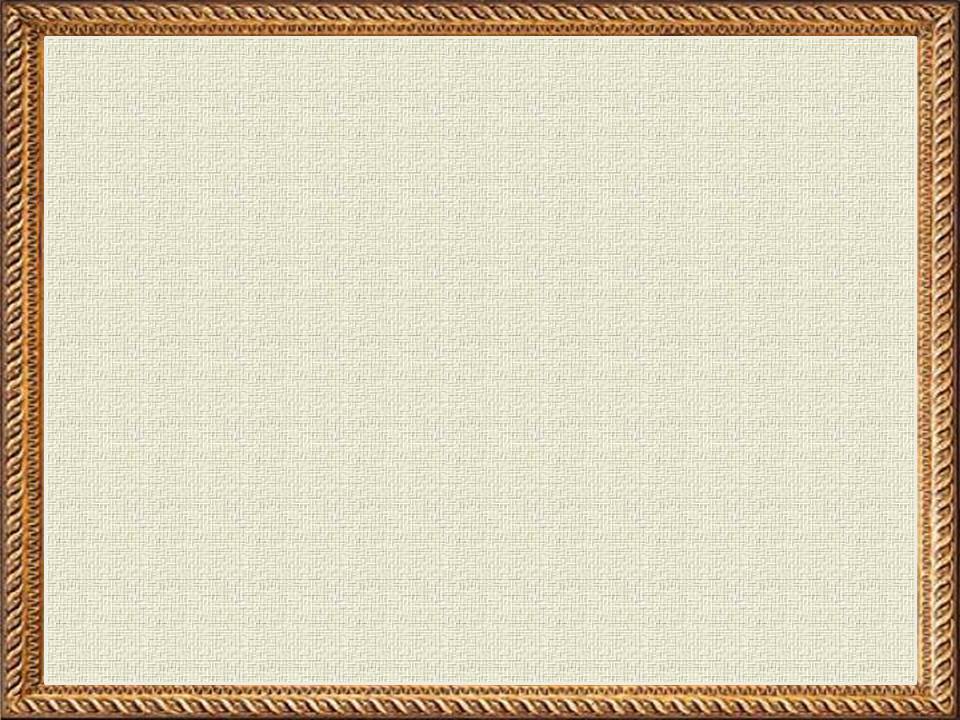 Заклички и приговорки
обычно произносят, когда что-то делают, обращаются к кому-то. Заклички и приговорки были преисполнены глубочайшей веры наших предков во всемогущие силы природы, а знание их сближало детей и взрослых: приговорки наполняли их сердца надеждой на обильный урожай, достаток, богатство, помогали легче перенести невзгоды, с юмором отнестись к житейским неурядицам.
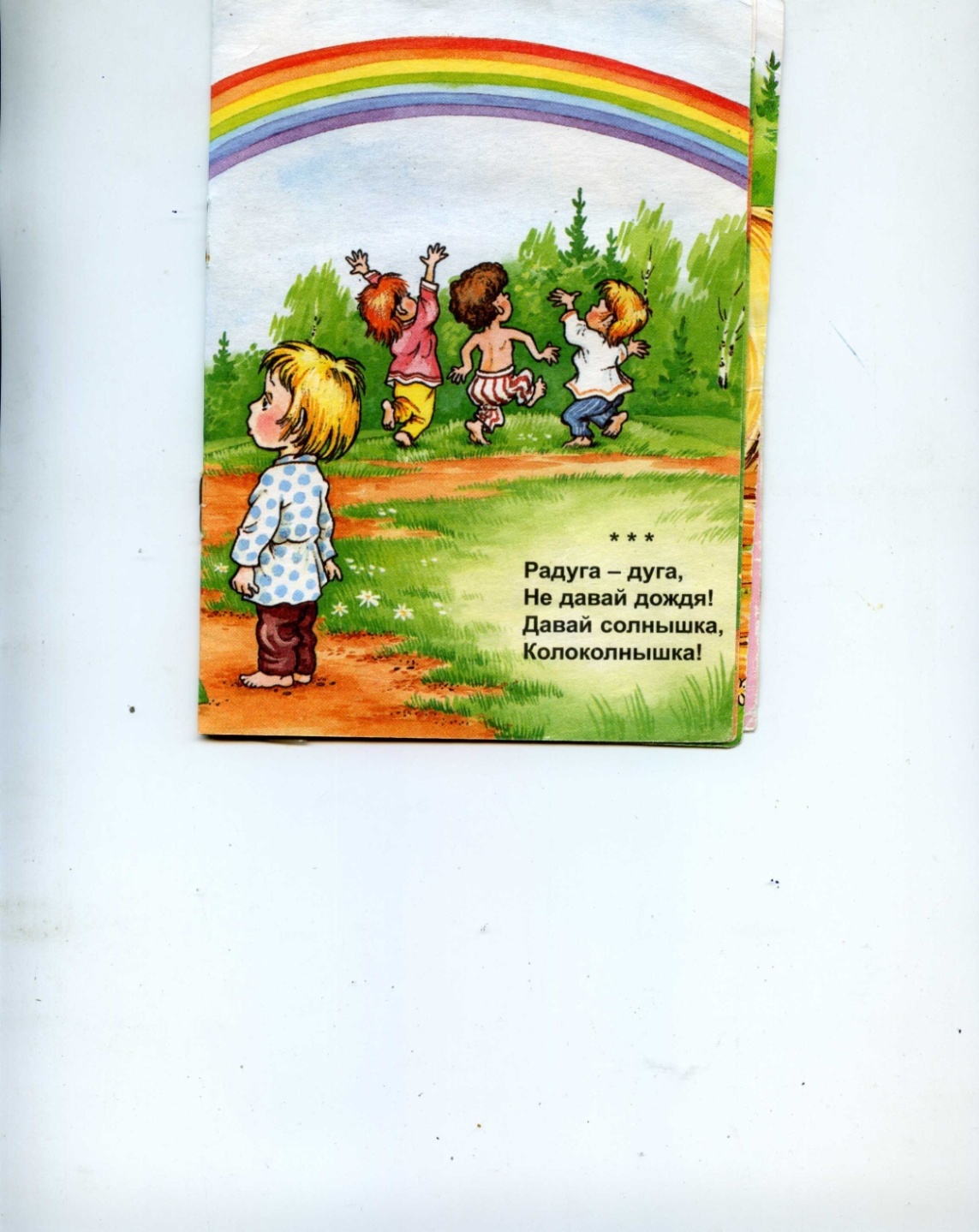 Народ обращался к природе с призывами, просьбами, надеждами, задавал ей вопросы.
Разговоры с природой были ласковыми и приветливыми.
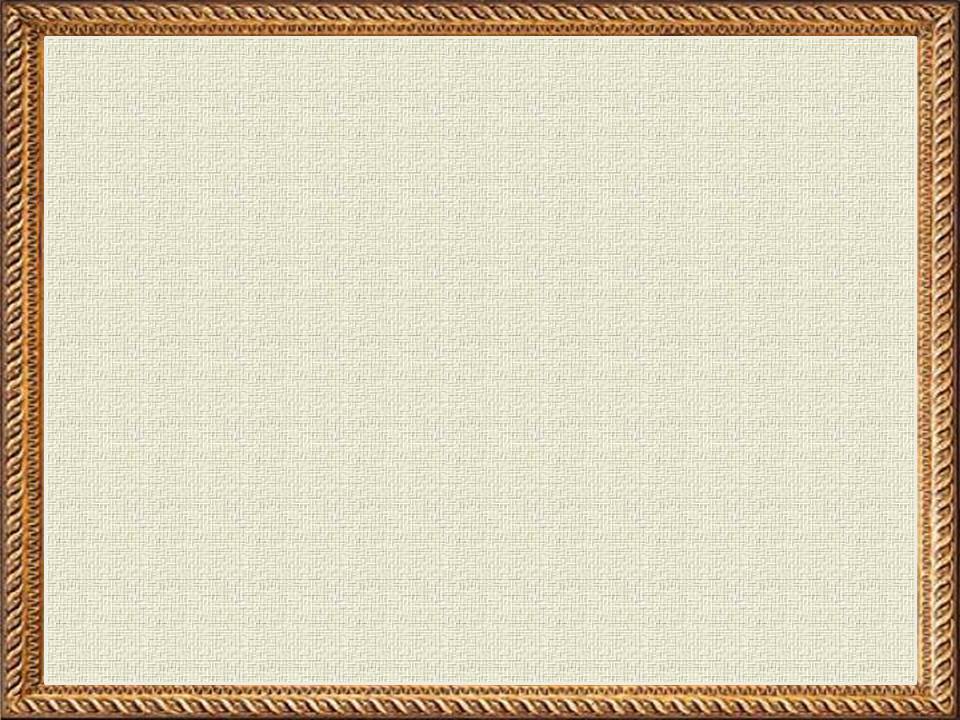 Загадки – полезное упражнение для детского ума. Игра в узнавании, отгадывании, разоблачении того, что спрятано и скрыто. Они требуют от ребенка большой наблюдательности, умственного напряжения для того, чтоб решить поставленную перед ним задачу. Это развивает мышление, пытливость, наблюдательность.
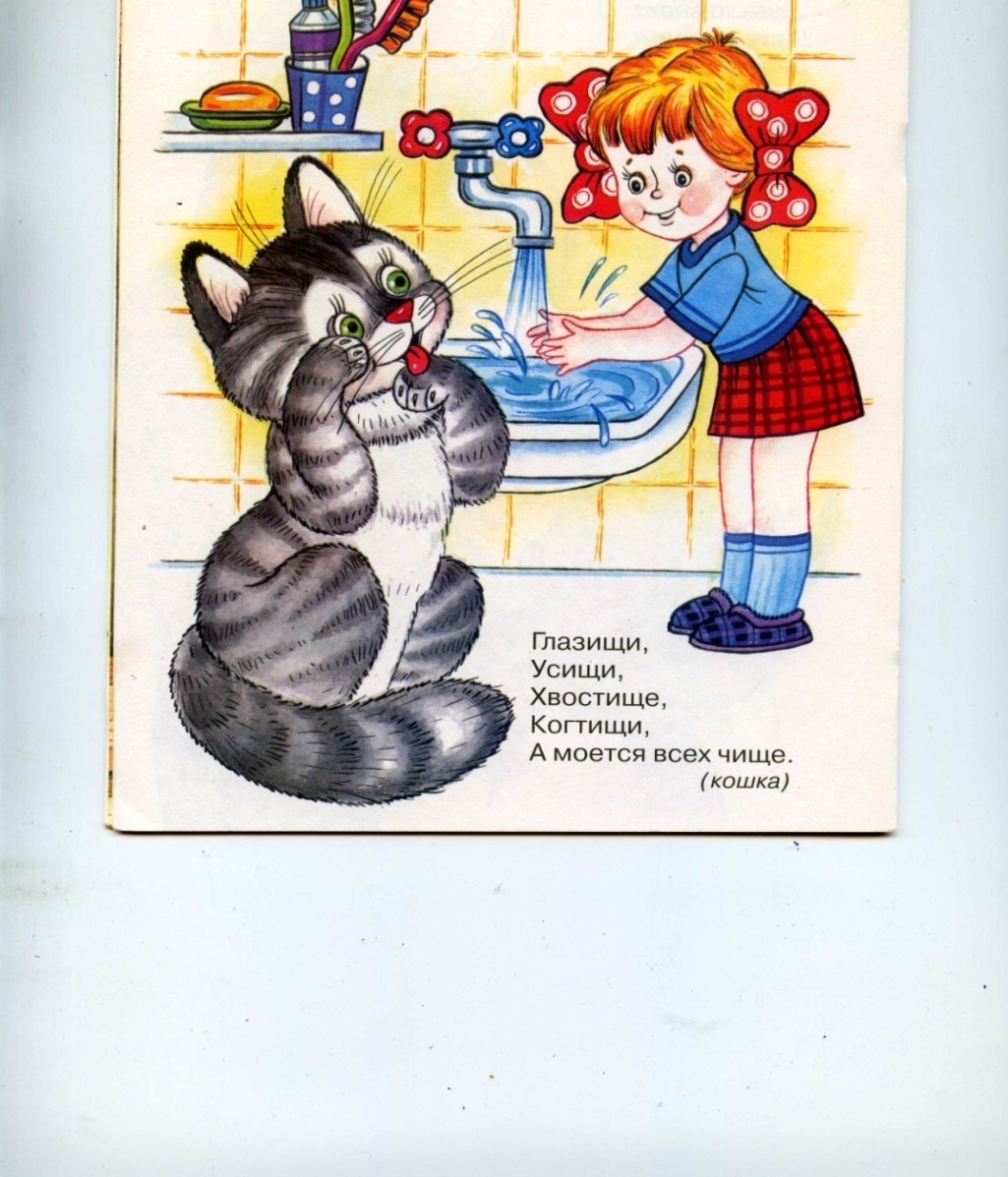 В глубокой древности люди использовали загадки как один из приёмов иносказательной речи, чтобы скрыть свои мысли и намерения, чтобы уберечь от нечистой силы своё жилище, свою семью. С помощью загадок нередко испытывали мудрость, находчивость, образованность человека
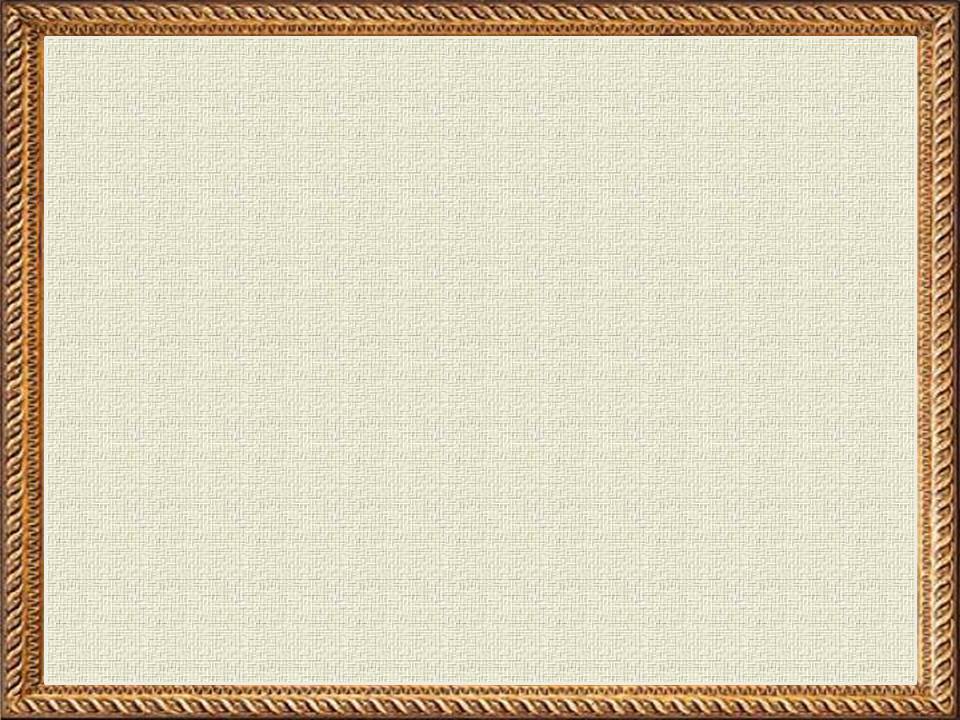 Скороговорка – это веселая и безобидная игра в быстрое повторение труднопроизносимых стишков и фраз. У каждой скороговорки своя игра звуков и слов. Они не повторяются, в этом их секрет и обаяние. Недаром в народе говорят: «Всех скороговорок не переговоришь и не перевыговоришь». Скороговорки являются полезными грамматическими упражнениями, тренирующими ребенка в правильном, осмысленном употреблении частей речи и частей слова, и одновременно баловство – любимая игра в словотворчество.
Скороговорки чаще всего используются для развития речи. Они способствуют развитию умения следить за четкостью произношения каждого звука.
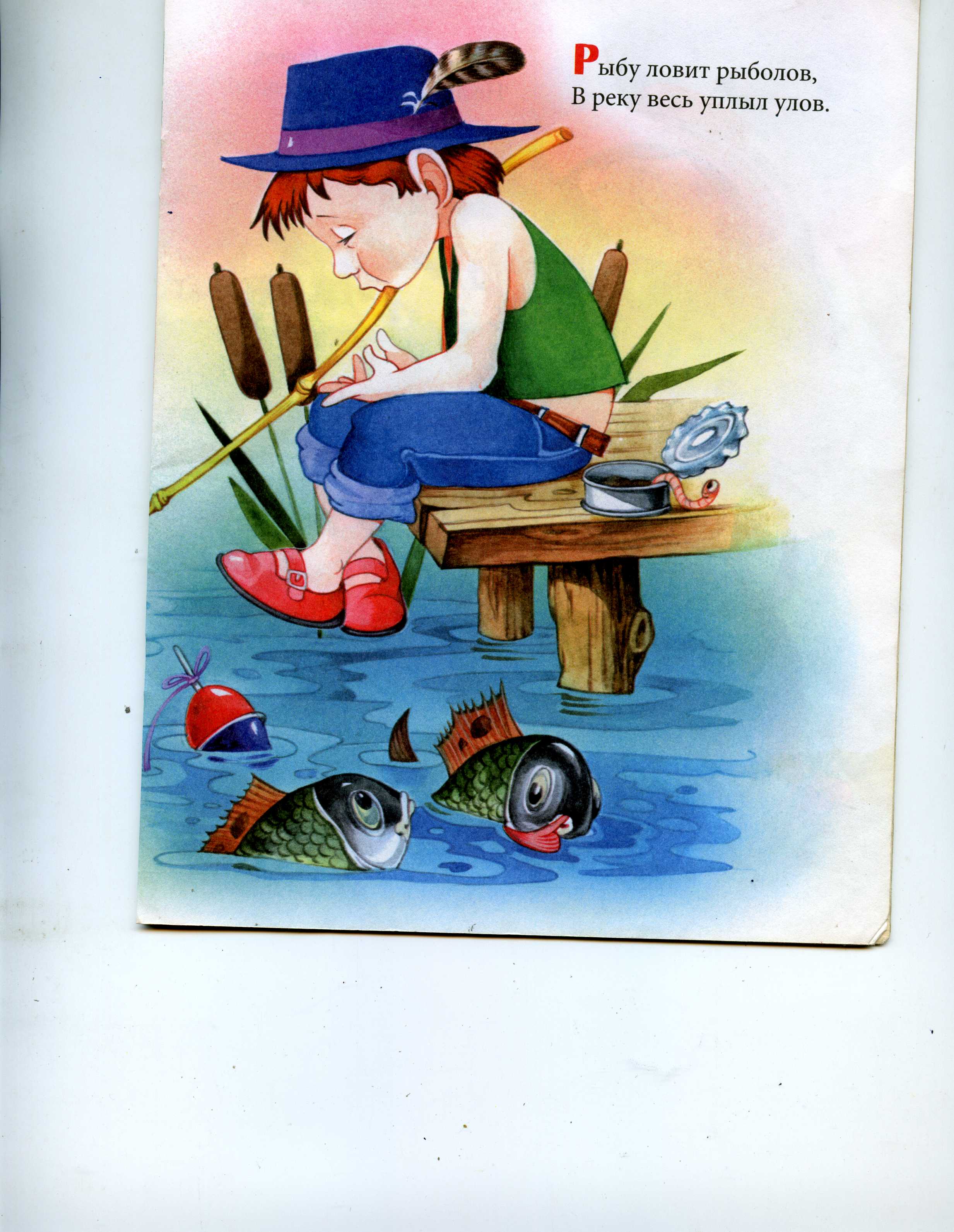 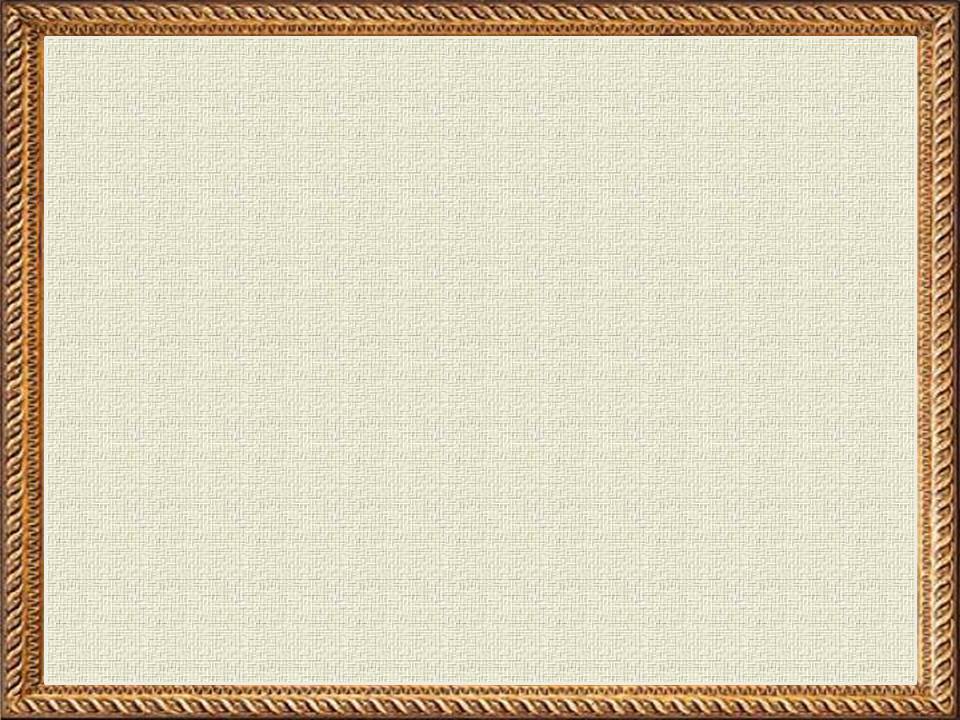 Сказка-жанр устного народного творчества имеющие фантастическое содержание и опирающийся на  прочную реалистическую основу. Виды сказок: о животных, волшебные, бытовые.
Сказки помогают детям разобраться, что хорошо, а что плохо, отличить добро и зло. Из сказки дети получают информацию о моральных устоях и культурных ценностях общества. Расширяют кругозор, развивают речь, фантазию, воображение. Сказки развивают в детях нравственные качества, доброту, щедрость, трудолюбие, правдивость. Сказка – это духовное богатство народной культуры, познавая которое ребенок познает сердцем свой народ.
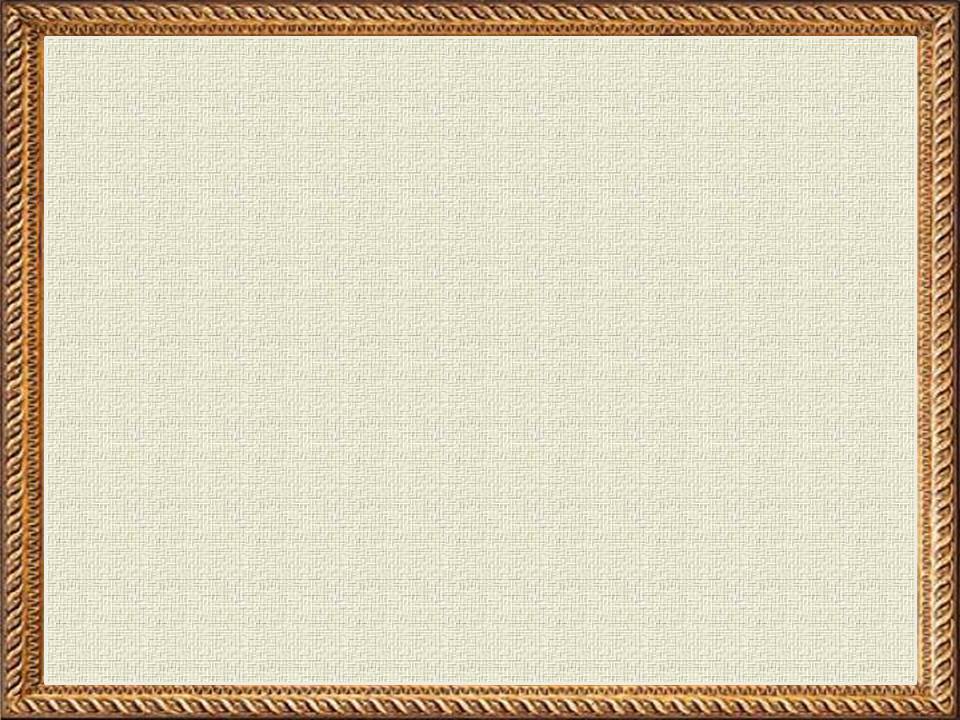 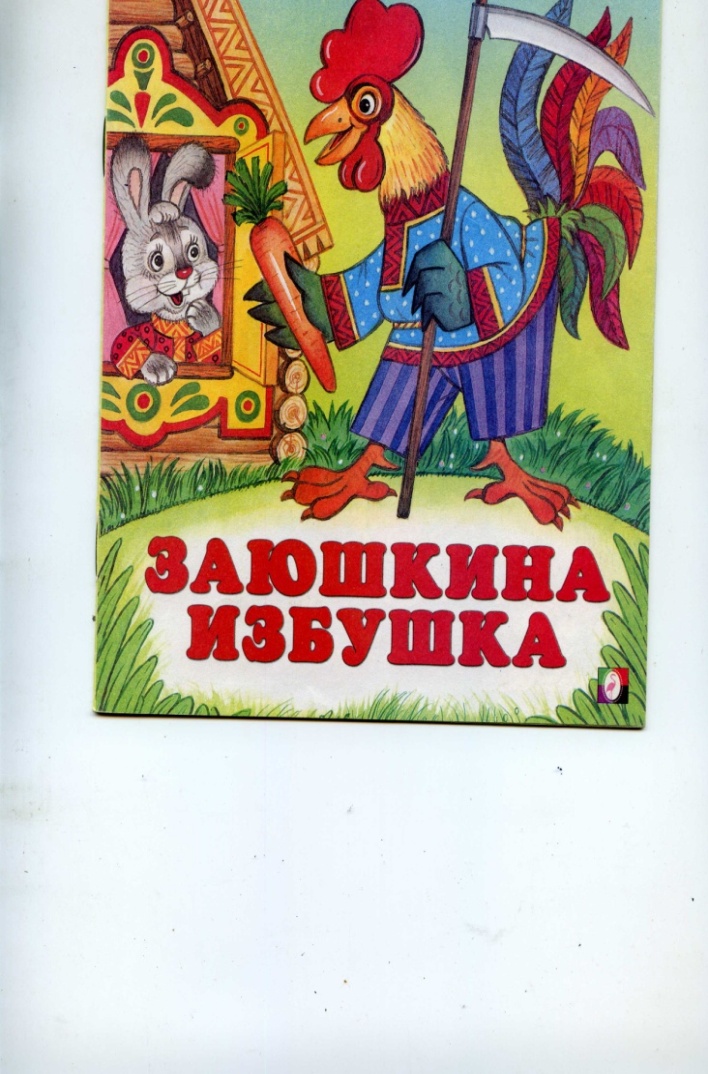 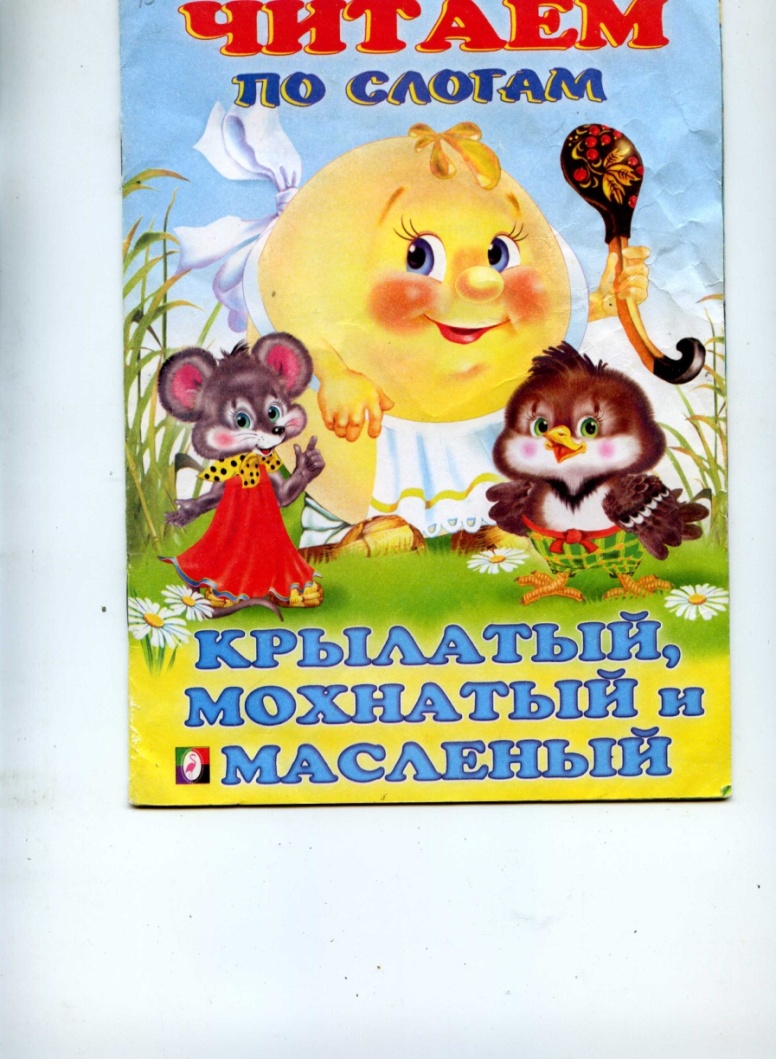 В сказках предки передавали свои представления о мире, свой опыт. Материалом для сказок всегда служила жизнь народа, его борьба за счастье, его верования и обычаи. Сказка была интересна древним людям своей занимательностью, необычностью. Слабому человеку хотелось храбрых защитников, умных советчиков. Так в сказках появились животные, птицы, рыбы, которые помогают людям. Сказка помогала в долгие зимние вечера, когда вся семья при свете лучины трудилась, снимать усталость.